17 noiembrie
 ziua DE acțiunE 
pentru eliminarea cancerului DE COL UTERIN
Informează-te! Testează-te!  Vaccinează-te!
RATA SUPRAVIEȚUIRII LA 5 ANI
Anual, în lume, sunt diagnosticate  peste
600.000 cazuri.
DIAGNOSTIC PRECOCE
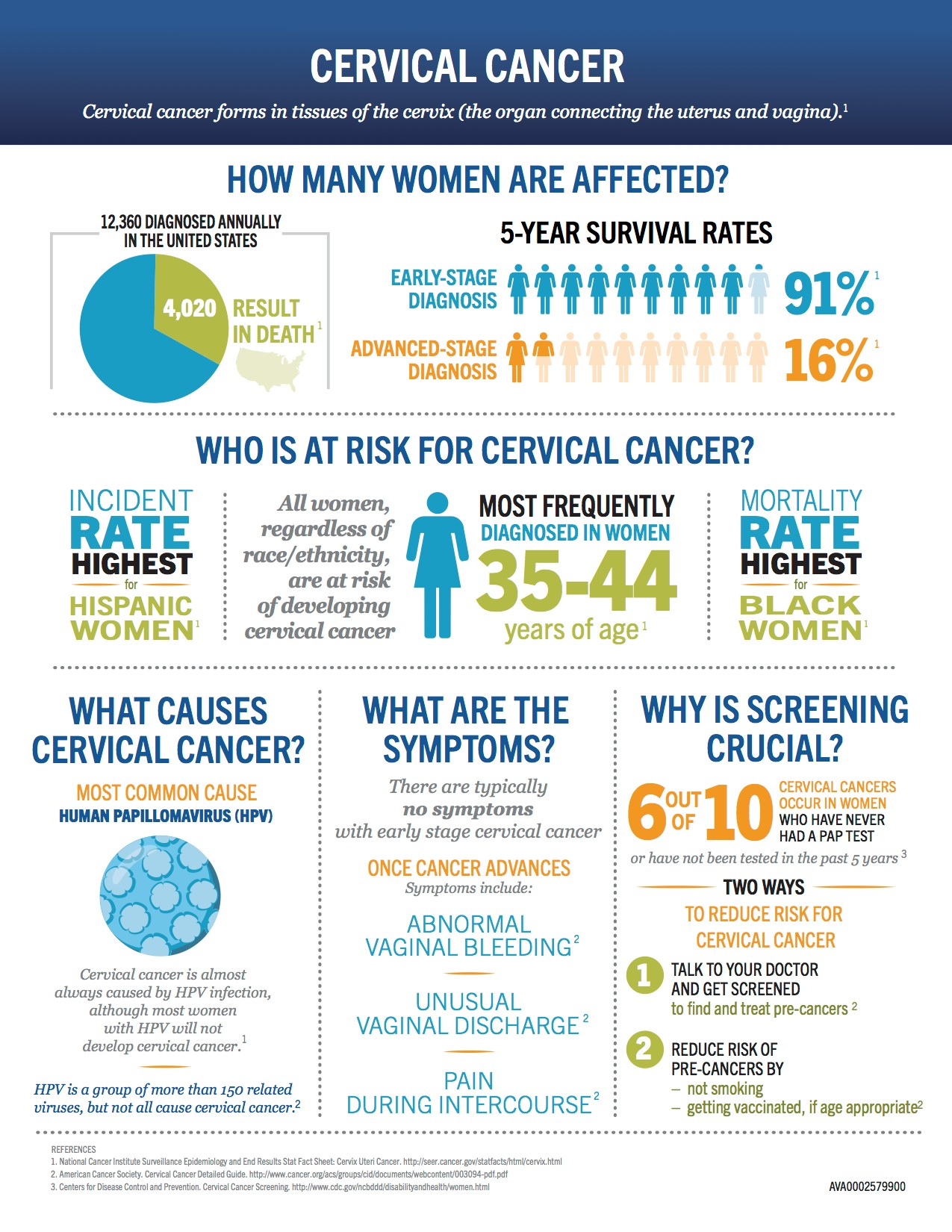 DIAGNOSTIC 
ÎN STADII AVANSATE
CINE ESTE LA RISC DE A DEZVOLTA CANCER DE COL UTERIN?
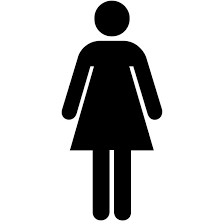 CEL MAI FRECVENT SUNT DIAGNOSTICATE FEMEI ÎN VÂRSTĂ DE
35-44 ANI
Toate femeile, indiferent de rasă/etnie sunt la risc de a dezvolta cancer de col uterin
Care sunt simptomele?
DE CE ESTE SCREENING-UL CRUCIAL?
CE CAUZEAZĂ CANCERUL DE COL UTERIN?
În mod obișnuit nu există simptome în stadiile precoce de cancer de col uterin

ODATĂ CE CANCERUL AVANSEAZĂ
Simptomele pot include:

Sângerări vaginale anormale

 scurgeri vaginale anormale

Durere la contactul sexual
CEA MAI COMUNĂ CAUZĂ
HPV (HUMAN PAPILOMAVIRUS)
6 DIN 10 
CANCERELE DE COL UTERIN
 
SUNT DEPISTATE LA FEMEI CARE NU AU FĂCUT NICIODATĂ UN TEST 
BABEȘ-PAPANICOLAU
sau nu au fost testate în ultimii 5 ani.
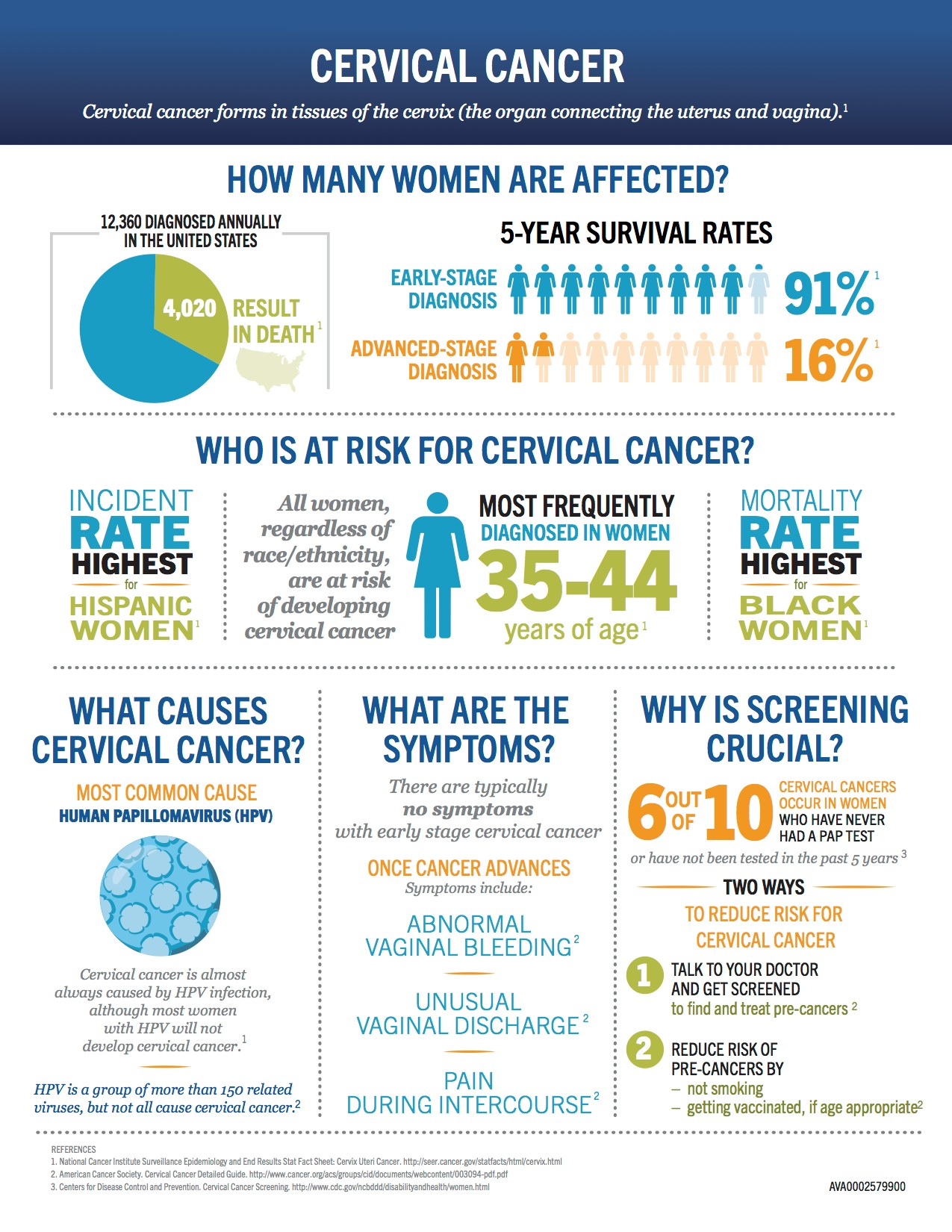 Peste 90% din cancerele de col uterin sunt cauzate de infecția cu HPV 
Peste 80% din persoane se infectează cu HPV în cursul vieții, dar majoritatea nu vor  dezvolta cancer de col uterin
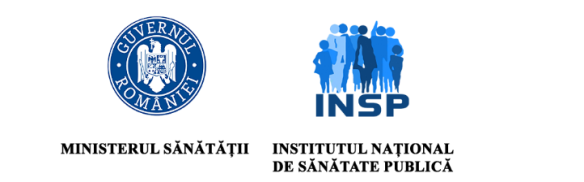